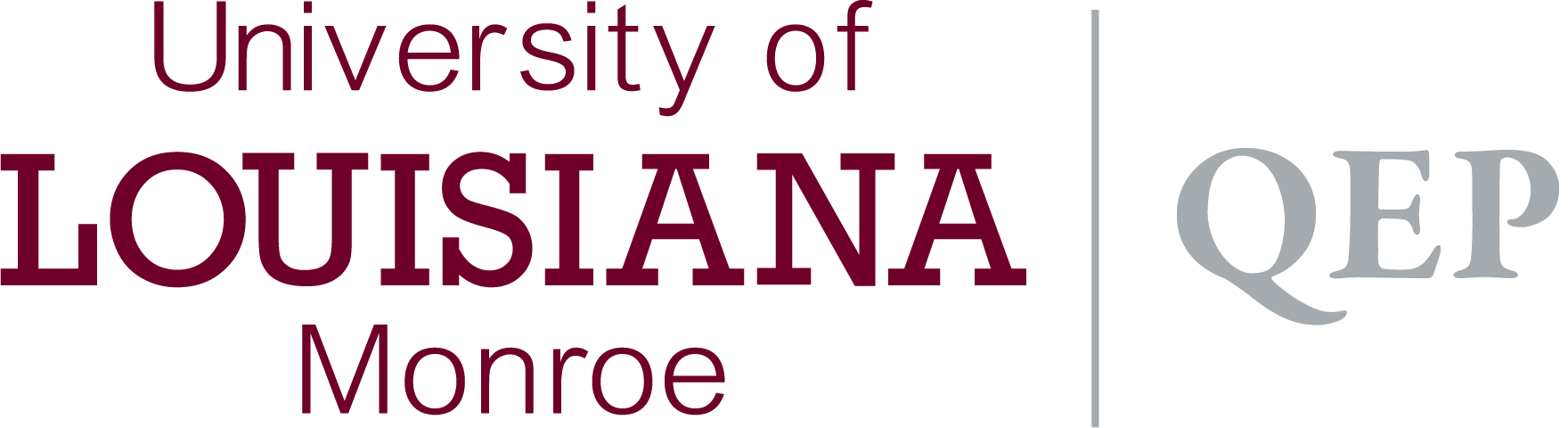 Quality Enhancement Plan
Quality Enhancement Plan
ULM’s SACSCOC Reaccreditation/Dr. Judy Fellows, Interim Associate Vice President for Academic Affairs
QEP SACSCOC Standard - Enhance student learning and student success
Opportunity
Broad-based Involvement
QEP Steering committee members
Barbara Michaelides, Chair
Dr. Mary Adams
Mr. Shannon Banks
Dr. Christine Berry
Dr. Jessica Dolecheck
Dr. Chris Gissendanner
Dr. Paula Griswold
Dr. Myra Lovett
Ms. Cyndy Robertson (retired)
Mr. Cliff Tresner
Ms. Hannah Livingston, Community Representative
Ms. Kaitlin Arnett, Student Representative (graduated)
Per SACSCOC
Input from constituents
Align with Strategic Plan
Product of Institutional Research
Very narrow focus
Able to assess
Broad Input
Committee Proposal – 1st Draft
QEP PROPOSAL
PREPARING STUDENTS FOR THE FUTURE WITH ESSENTIAL SKILLS
GOAL: Essential skills/Competencies – Critical Thinking, Problem-Solving, Quantitative Literacy, Communication
VEHICLE: Meta-majors
ASSESSMENT: Based on essential skills/competencies and measured at checkpoints
META MAJORS
Review – Focus too broad
SACSCOC conference in Dallas – per SACSCOC VP, focus should be extremely narrow
Proposal focus narrowed to student learning in gateway core Biology needed for all Health Sciences, pre-pharmacy, and Biology majors.
From ULM Strategic Plan
Vision Statement
“The University of Louisiana at Monroe will be recognized among the top 200 universities in the nation for excellence in teaching, research, and innovation, with an emphasis on the health sciences.”
Institutional Research
Currently underway
Contact
Barbara Michaelides, Chair
Email: michaelides@ulm.edu 
Web Page: www.ulm.edu/qep